The Race to Energy Independence
With Propane Autogas
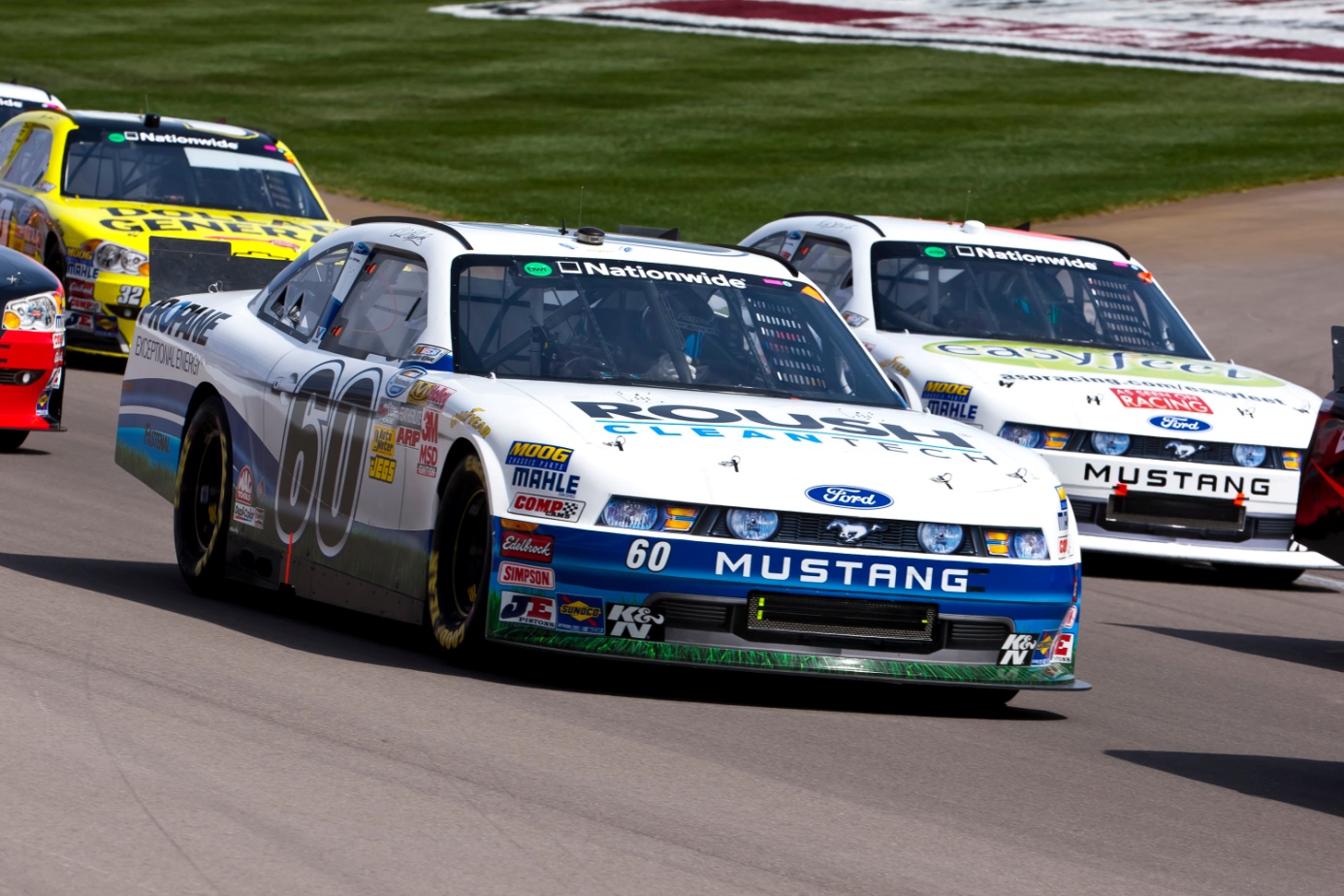 10.03.12
Blue Bird Wins at Chicagoland
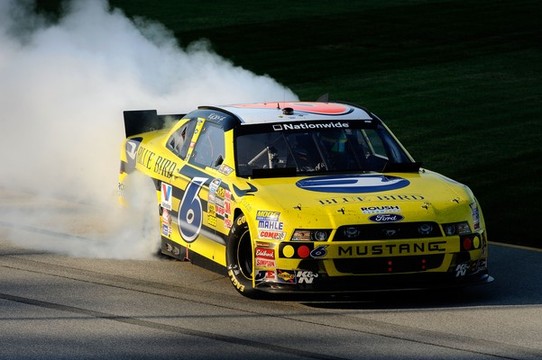 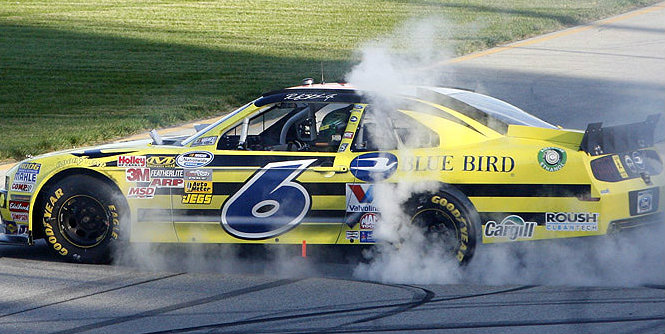 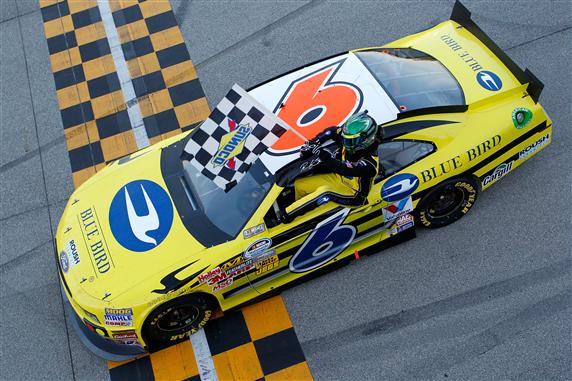 Corporate Overview
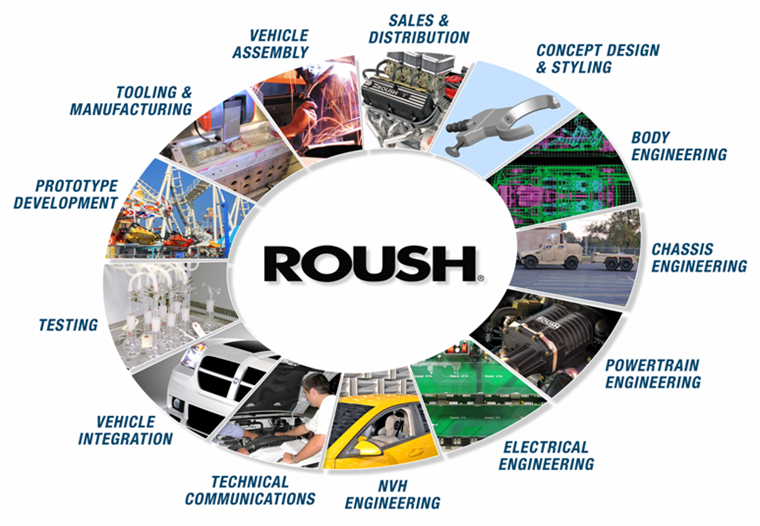 Corporate Wheel of Capability
ROUSH Enterprises Brand Portfolio
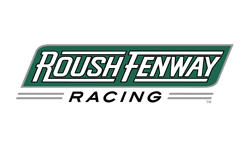 Roush Fenway Racing
  Dominant NASCAR Sprint Cup racing team.
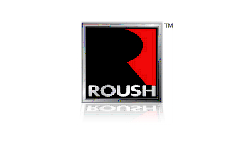 ROUSH Performance
  Industry leading high performance vehicles.
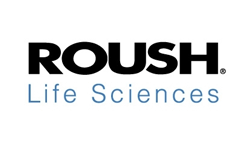 ROUSH Life Sciences
  Setting a new standard in medical equipment 
   design, manufacturing, and engineering.
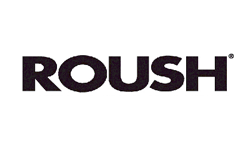 ROUSH Industries
  OEM quality manufacturing, engineering, 
   prototyping, and design capabilities.
Factors for Alt Fuel Analysis
ROUSH Enterprises Brand Portfolio
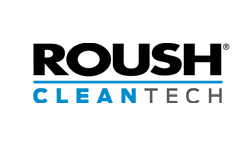 ROUSH CleanTech
  Dedicated to developing quality alternative fuel solutions.

  Propane autogas focus.

  EPA and CARB certification ability.

  Platform customization to suit customer needs.

  Reduces operating costs, carbon footprint.

  OEM support through Ford and BPN dealers.

  Creating opportunities for partner companies.

  Using American fuel and American technology.
Product overview:
Pickups  |  Vans & Wagons  |  Cutaway Vans
Chassis Cab  |  School Bus
ROUSH CleanTech Products
Liquid Propane Autogas Vehicles
	Light & medium duty Ford trucks & vans, school bus.
	Factory Ford warranty maintained.
	No loss of HP / torque / towing capacity.
Serviceable with existing diagnostic equipment.
EPA & CARB Certified.
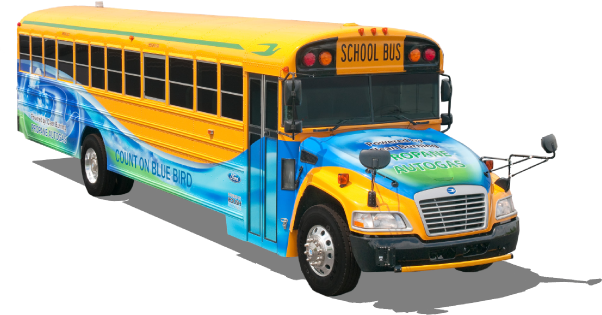 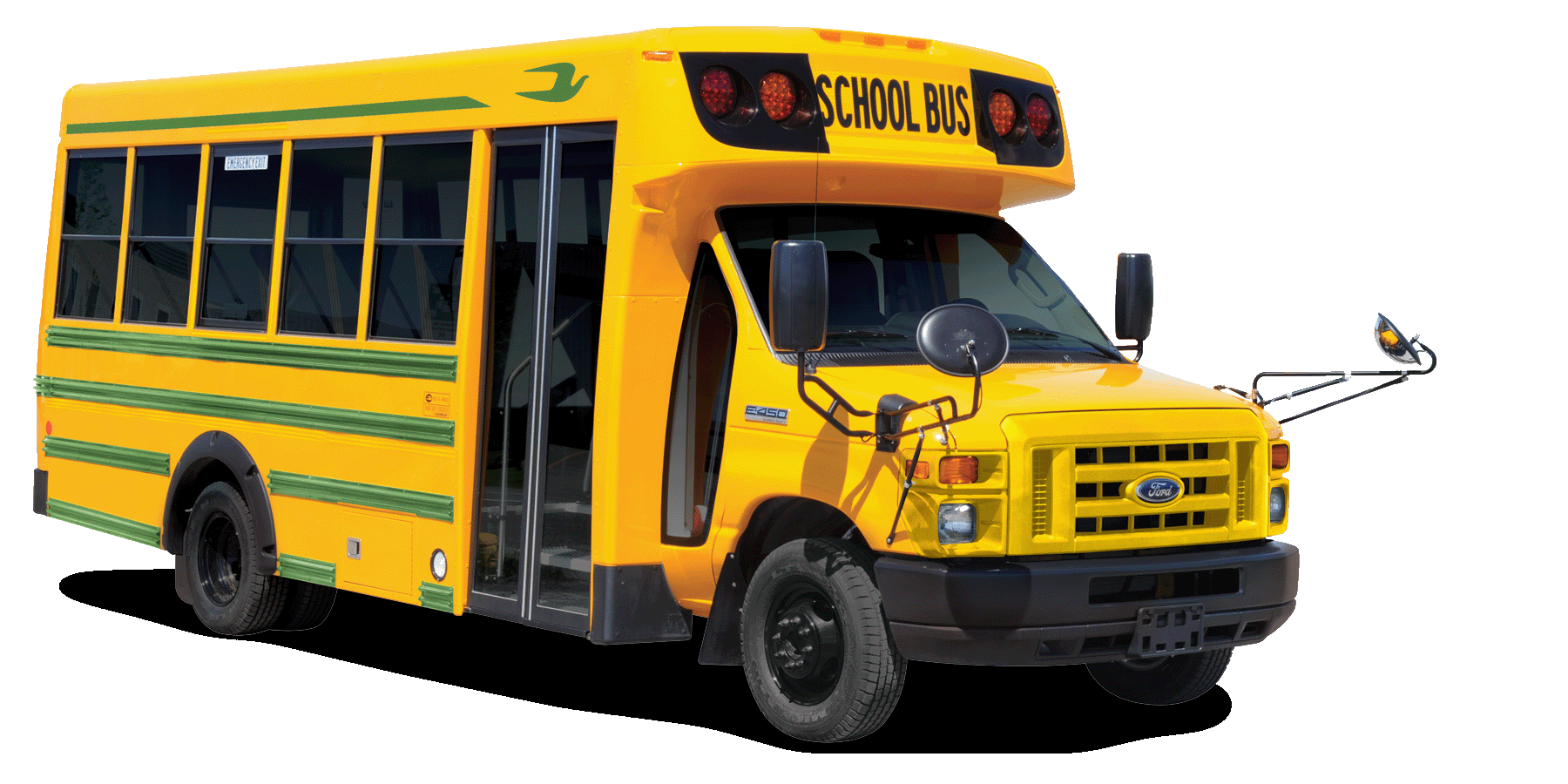 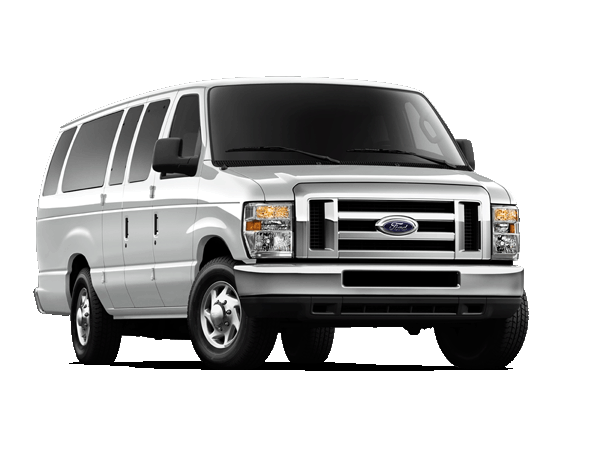 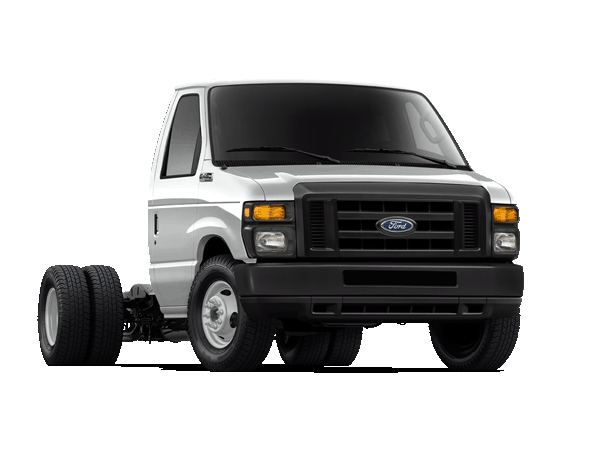 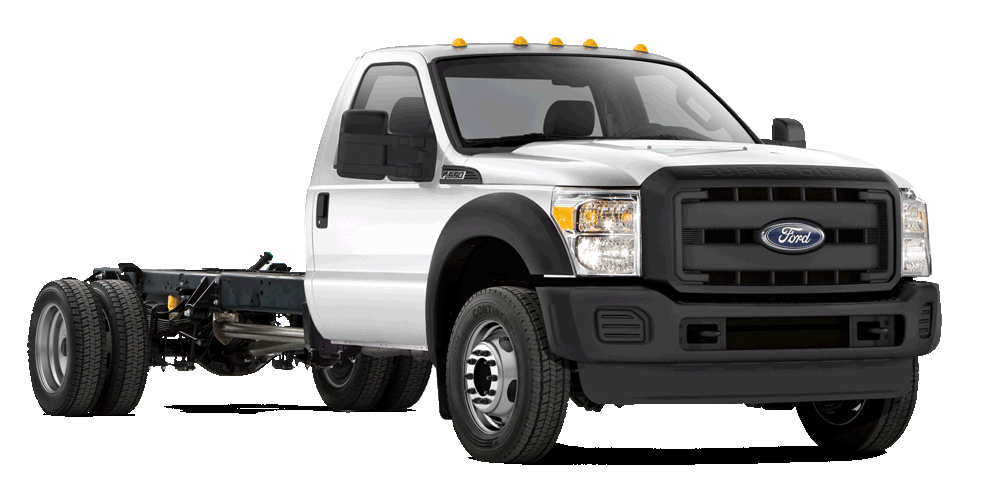 Ford E-150 / E-250 / E-350
Ford E-450 DRW Cutaway
Ford F-450 / F-550
Micro Bird G5 School Bus
Blue Bird Vision School Bus
Product Overview – Vans & Wagons
Ford E-150 / E-250 / E-350

Model Years:		2009 – 2013

Engine Size:		5.4L V8 (2V)

Applications:		Extended or Regular
				Cargo Van, Club Wagon, 
				All rear-axle configurations
				4-speed automatic transmission

Tank Sizes:		Mid-Ship:     25 usable gallons
				In-Cab:	      46 usable gallons

Technical Specs:	EPA and CARB approved
				GVWR: < 10,000 lbs.
				Requires “91G” gaseous fuels prep package.

Order Availability:	Ford Ship Through
				Conversion Kits
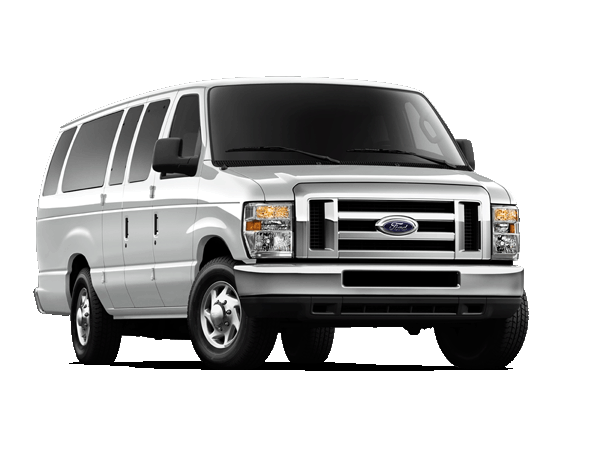 E-series Mid-Ship Fuel Tank
FRPCM
The Fuel Rail Pressure Control
Module ensures consistent vehicle
performance and power on-demand.
Fuel Rail
ROUSH CleanTech’s signature
blue anodized aluminum fuel
rail is designed to operate 
under varying temperatures
of liquid propane
Fuel Fill
Industry-standard valve designed to
allow for safe passage of liquid pro-
pane into the vehicle. Includes a 
check valve to prevent fuel leaks.
Fuel Tank
The liquid propane autogas fuel tank
meets all ASME certification standards,
is made of ¼ inch thick steel, and is 
built and assembled in the USA.
Fuel Injectors
Special fuel injectors are used
to inject liquid propane into the
cylinders for ignition.
Fuel Lines
Made of high-durability stainless
steel to handle varying temperatures
and pressures. They are designed to 
route through the factory line locations.
Product Overview – Vans & Wagons
Ford E-450 DRW Cutaway

Model Years:	2009 – 2013 

Engine Size:		6.8L V10 (2V)

Applications:	158” or 176” wheelbase
				Stretched Chassis
				5-speed auto transmission

Tank Size:		Aft-Axle:     41 usable gallons

Technical Specs:	EPA and CARB approved
				GVWR: < 14,500 lbs.
				Requires “91G” gaseous fuels prep package.

Order Availability:	Ford Ship Through
				Conversion Kits
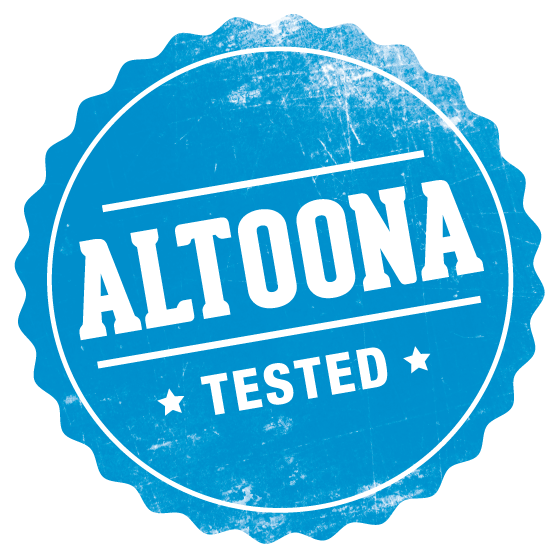 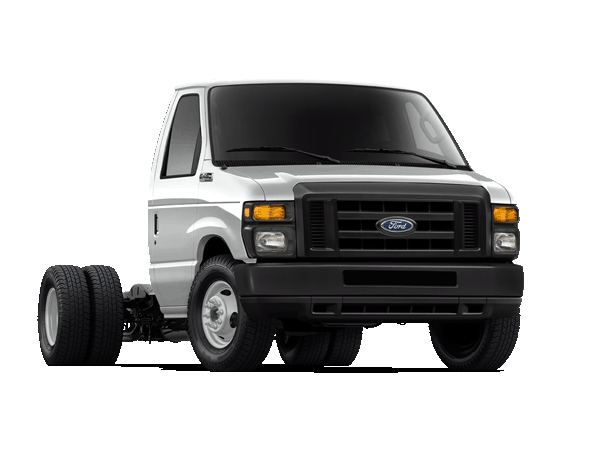 E-450 Cutaway Aft-Axle Fuel Tank
Fuel Tank
The liquid propane autogas fuel tank
meets all ASME certification standards,
is made of ¼ inch thick steel, and is 
built and assembled in the USA.
FRPCM
The Fuel Rail Pressure Control
Module ensures consistent vehicle
performance and power on-demand.
Fuel Fill
Industry-standard valve designed to
allow for safe passage of liquid pro-
pane into the vehicle. Includes a 
check valve to prevent fuel leaks.
Fuel Rail
ROUSH CleanTech’s signature
blue anodized aluminum fuel
rail is designed to operate 
under varying temperatures
of liquid propane
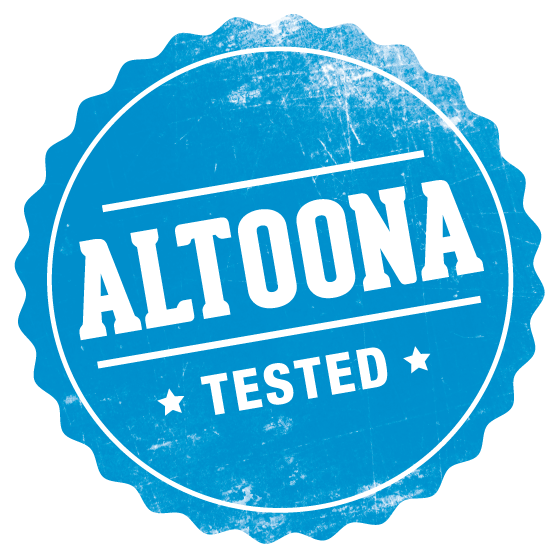 Fuel Lines
Made of high-durability stainless
steel to handle varying temperatures
and pressures. They are designed to 
route through the factory line locations.
Fuel Injectors
Special fuel injectors are used
to inject liquid propane into the
cylinders for ignition.
Product Overview - Pickups
Ford F-250 / F-350

Model Years:		2012 - 2013

Engine Size:		6.2L V8 (3V)

Applications:		4x2 or 4x4
				All bed configurations
				All body configurations
				All rear axle configurations (including chassis cab)

Tank Sizes:		Under-Bed:     25 usable gallons
				In-Bed:	         38 usable gallons

Technical Specs:	EPA and CARB approved
				GVWR: ≤ 13,300 lbs.
				Requires “98F” gaseous fuels prep package.

Order Availability:	Ford Ship Through
				Conversion Kits

Available		October, 2012
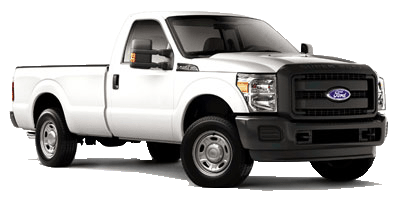 F-250 Under-Bed Fuel Tank
FRPCM
The Fuel Rail Pressure Control
Module ensures consistent vehicle
performance and power on-demand.
Fuel Rail
ROUSH CleanTech’s signature
blue anodized aluminum fuel
rail is designed to operate 
under varying temperatures
of liquid propane
Fuel Fill
Industry-standard valve designed to
allow for safe passage of liquid pro-
pane into the vehicle. Includes a 
check valve to prevent fuel leaks.
Fuel Tank
The liquid propane autogas fuel tank
meets all ASME certification standards,
is made of ¼ inch thick steel, and is 
built and assembled in the USA.
Fuel Lines
Made of high-durability stainless
steel to handle varying temperatures
and pressures. They are designed to 
route through the factory line locations.
Fuel Injectors
Special fuel injectors are used
to inject liquid propane into the
cylinders for ignition.
Product Overview – School Bus
Blue Bird Vision

Model Years:	2012 - Newer

Engine Size:		6.8L V10 (3V)

Applications:	Blue Bird Vision
				Blue Bird MFSAB / Activity Bus

Tank Sizes:		67 usable gallons

Technical Specs:	EPA and CARB Approved
				Up to 77 Passengers
				GVWR: 33,000 lbs.

Order Availability:	Blue Bird Dealers
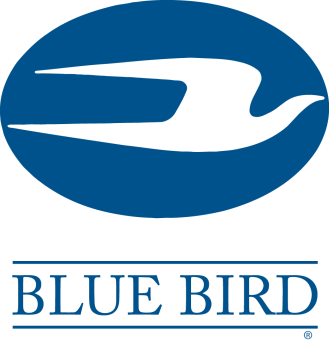 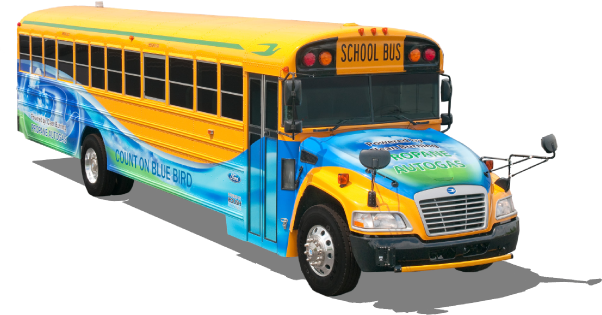 Product Overview – School Bus
Ford E-450 DRW Cutaway

Model Years:	2009 – 2012 

Engine Size:		6.8L V10

Applications:	Dual rear wheel cutaway
				5-speed auto transmission

Tank Sizes:		Aft-Axle:     41 usable gallons

Technical Specs:	EPA and CARB Approved
				Up to 30 Passengers
				GVWR: 14,500 lbs.

Order Availability:	Blue Bird Dealers
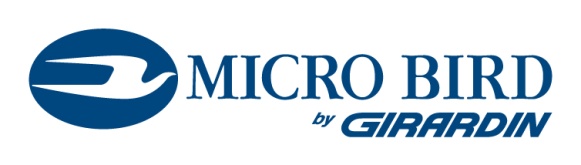 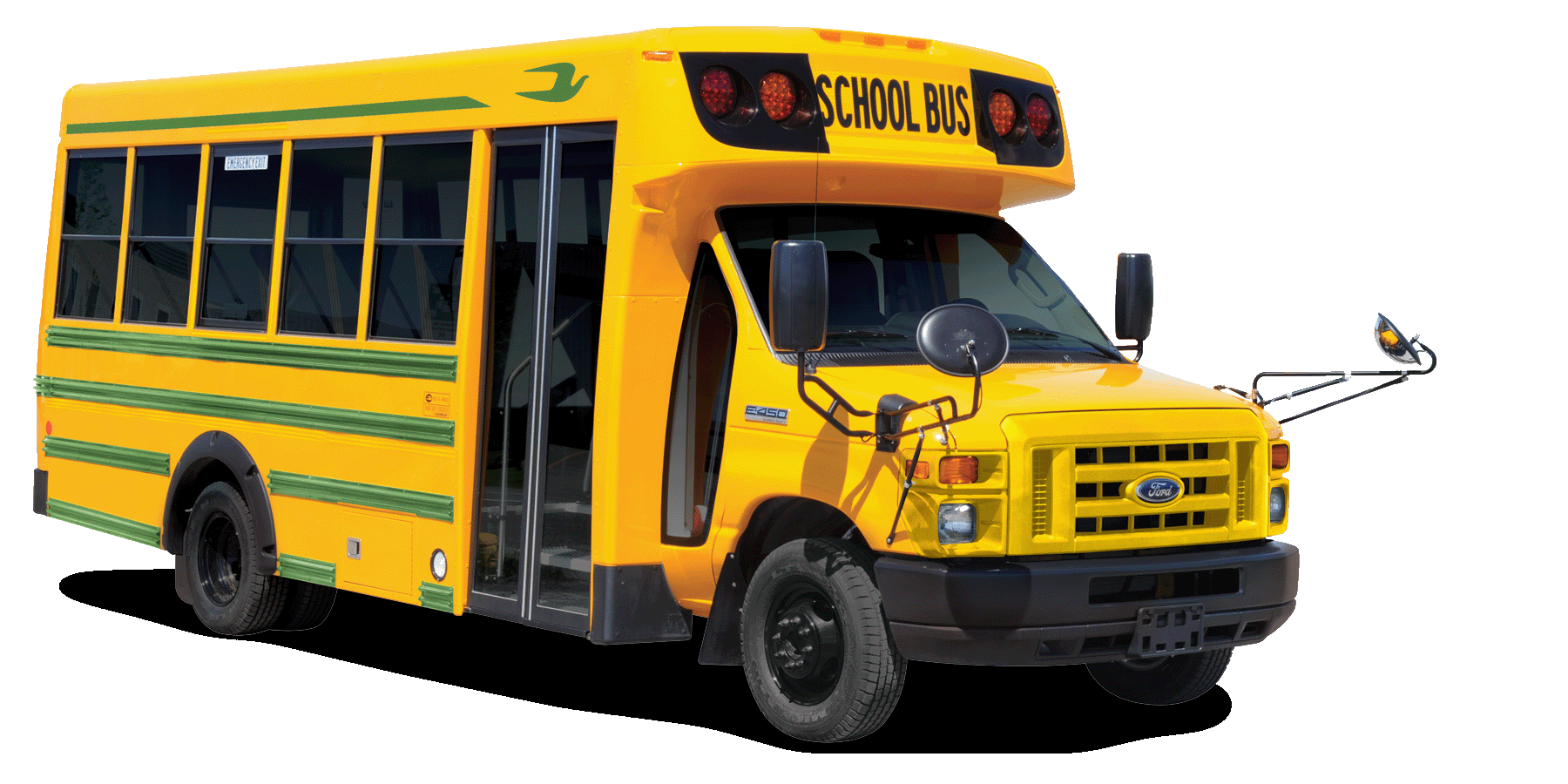 Product Overview - Future
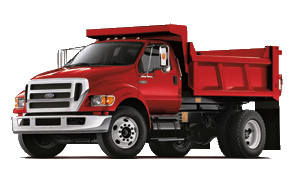 Ford F450/550/h650
6.8L V10 (3V)



Ford F-59 Strip Chassis
6.8L V10 (3V)



Ford Transit
3.7L V6
Ford F-650
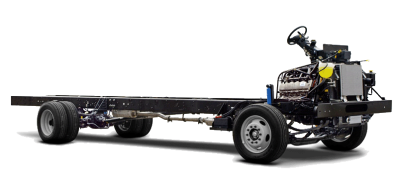 Ford F-59 Strip Chassis
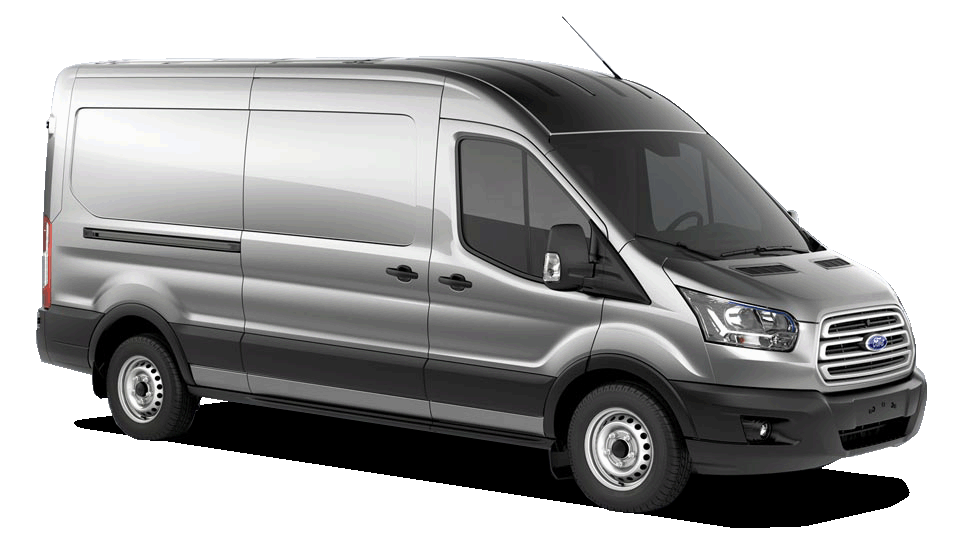 Ford Transit
Return on investment
A Positive Return, Even Without
Government Incentives
Savings Calculator
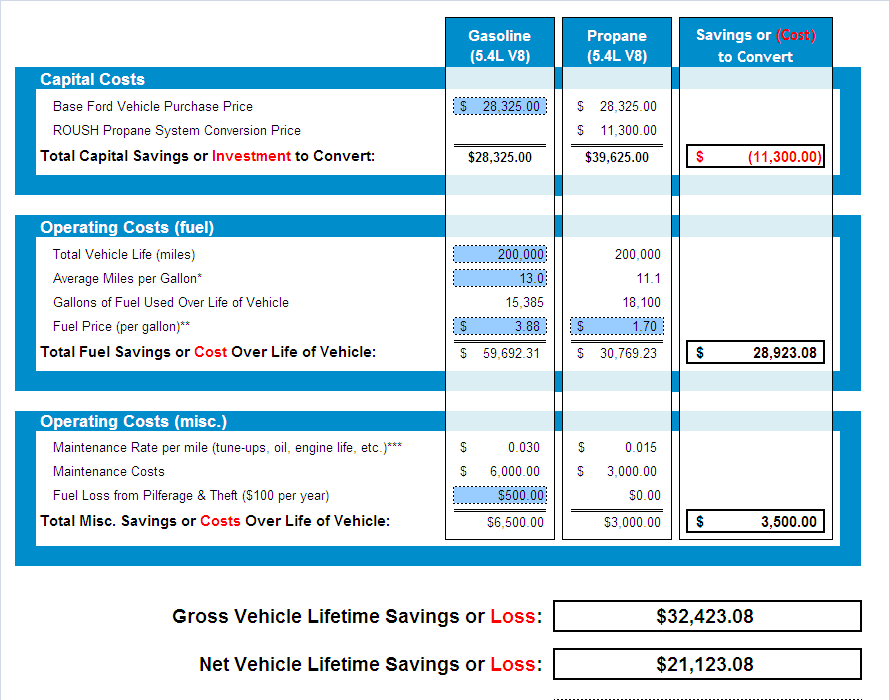 2012 Ford E-250 Cargo Van
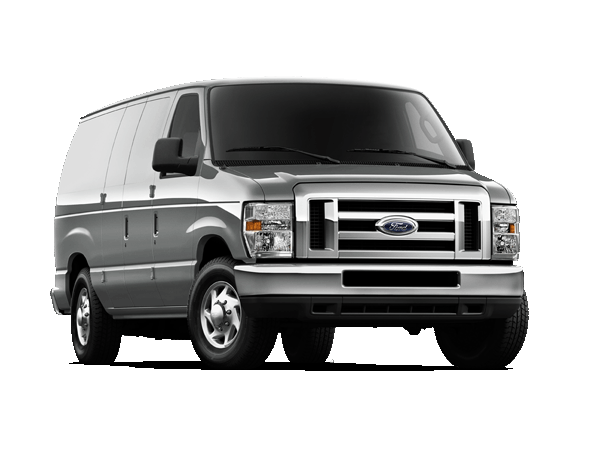 Savings Calculator
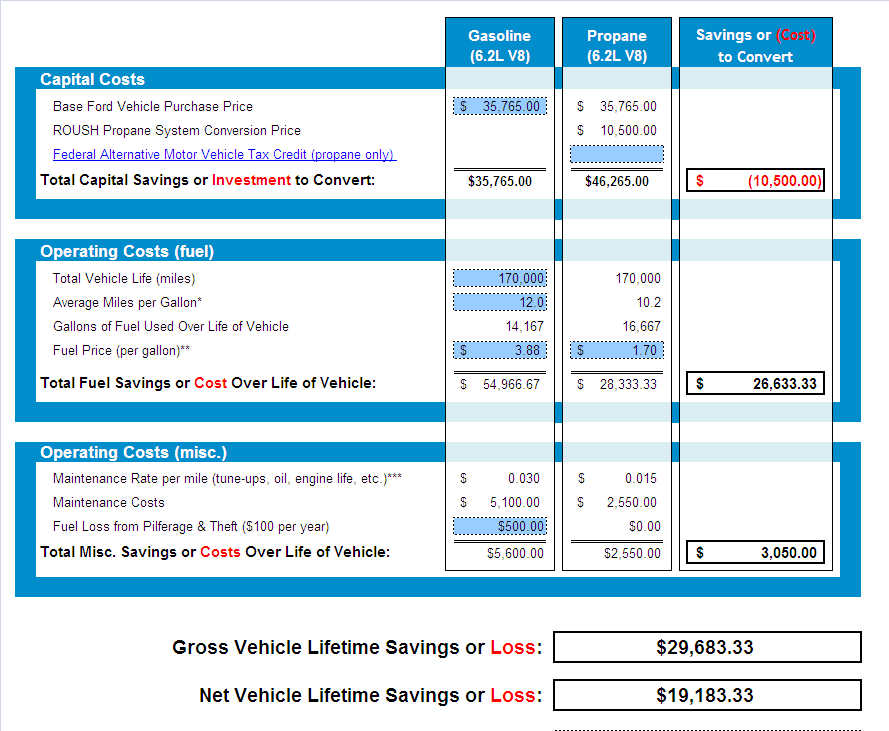 2012 Ford F-250 Pickup Truck
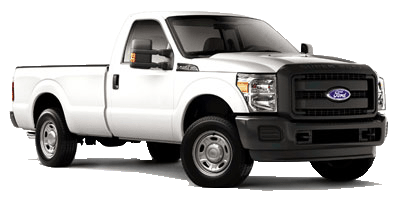 Case Study – Wright & Filippis
Industry:   Home Medical Equipment
Location:  Rochester Hills, MI
Vehicles:   Ford E-350 Cargo Vans
		  Ford E-450 Cutaway Vans

By The Numbers:
48,000 fewer gallons of gasoline / year
931,200 fewer lbs of CO2 / year
$36,000 reduction in fuel costs / year
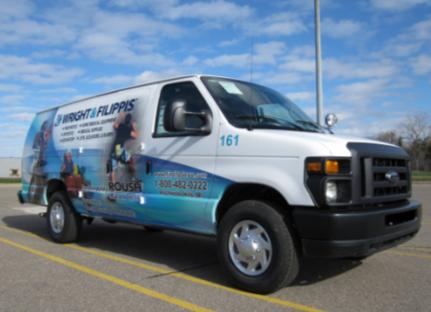 “Our experience so far has been very positive. The vehicles are performing very well, we are seeing real fuel savings and the transition has been quite easy. I couldn’t be happier with our project at this point. Because of this, we have already expanded the scope of our year-one project.”

	- Tom Hopkins, Distribution & Fleet Manager
Case Study – SuperShuttle
Industry:   Airport Transportation
Location:  Phoenix, AZ
Vehicles:  35 Ford E-350 Passenger Vans

By The Numbers:
10,000 fewer gallons of gasoline / van / year
300,000 fewer lbs of CO2 / van
$14,500 reduction in fuel costs / van / year
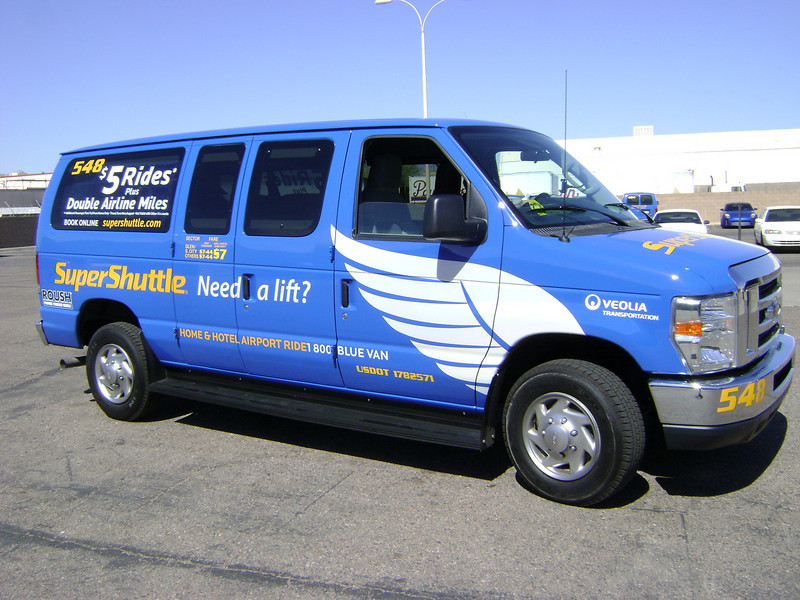 “The switch to propane autogas was the smart thing to do. We are seeing tremendous fuel savings right now. Gas prices in Arizona are averaging $3.65 / gallon [in mid-April, 2011]. Our drivers who are using public propane refueling infrastructure around Phoenix are paying $2.20 per gallon.”

	- Ken Brooks, National Purchasing Manager
Flint Mass Transit Authority
Industry:   Para-transit
Location:  Flint, MI
Current Vehicles:  10 E-450 shuttle buses
Future Vehicles:   60 E-450 shuttle buses


By the Numbers:   
$1.26 per gallon for propane autogas for the 
	next twelve months.
83,000 fewer pounds of CO2 per shuttle bus. 

“Propane autogas is a good fit for us. We anticipate purchasing propane fuel for half the price of diesel. It will reduce our dependency on diesel and drive down our cost of operation.”

			 – Edgar Benning, general manager, Flint Mass Transit Authority
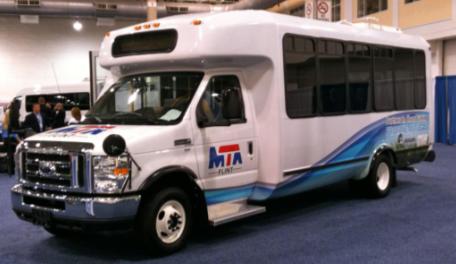 Mesa Public Schools
Industry:   Education
Location:  Phoenix, AZ
Vehicles:   Micro Bird G5 Type A school buses
		  Blue Bird Type C school buses
                 F-250 pickup trucks

By The Numbers:
60% fuel savings per gallons compared to diesel
$5,667 reduction in fuel costs / year
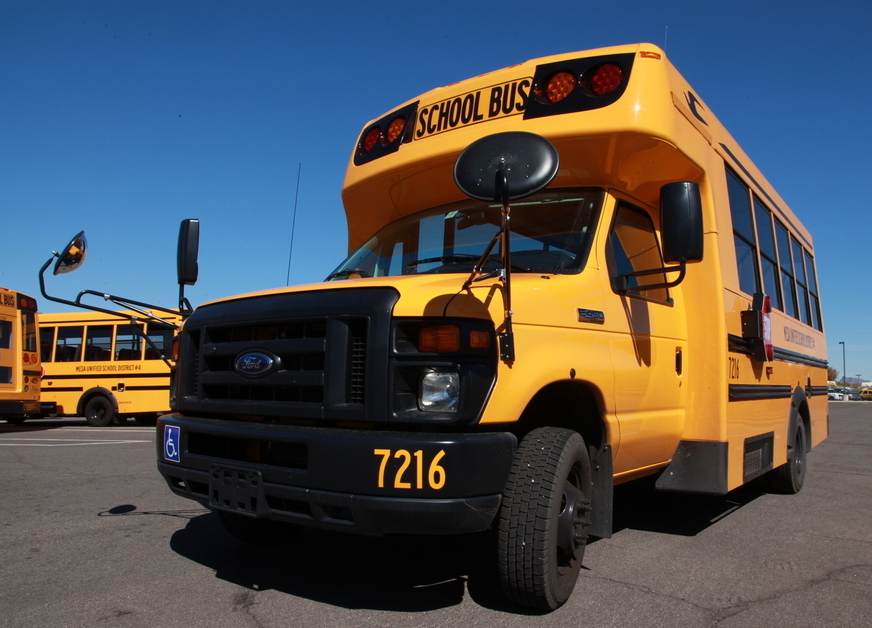 “I’m conservative when I run numbers, and the savings were amazing. Not only with fuel and maintenance, but the initial upfront costs were also considerably cheaper than comparable diesel-powered buses would have been,” says Latko. “We’re saving a total of 32.6 cents per mile with propane autogas.”

	- Ron Latko, Director of Transportation and Vehicle Maintenance
ROUSH & NASCAR
Roush Fenway Today:
Taken 87% of our partners to Victory Lane
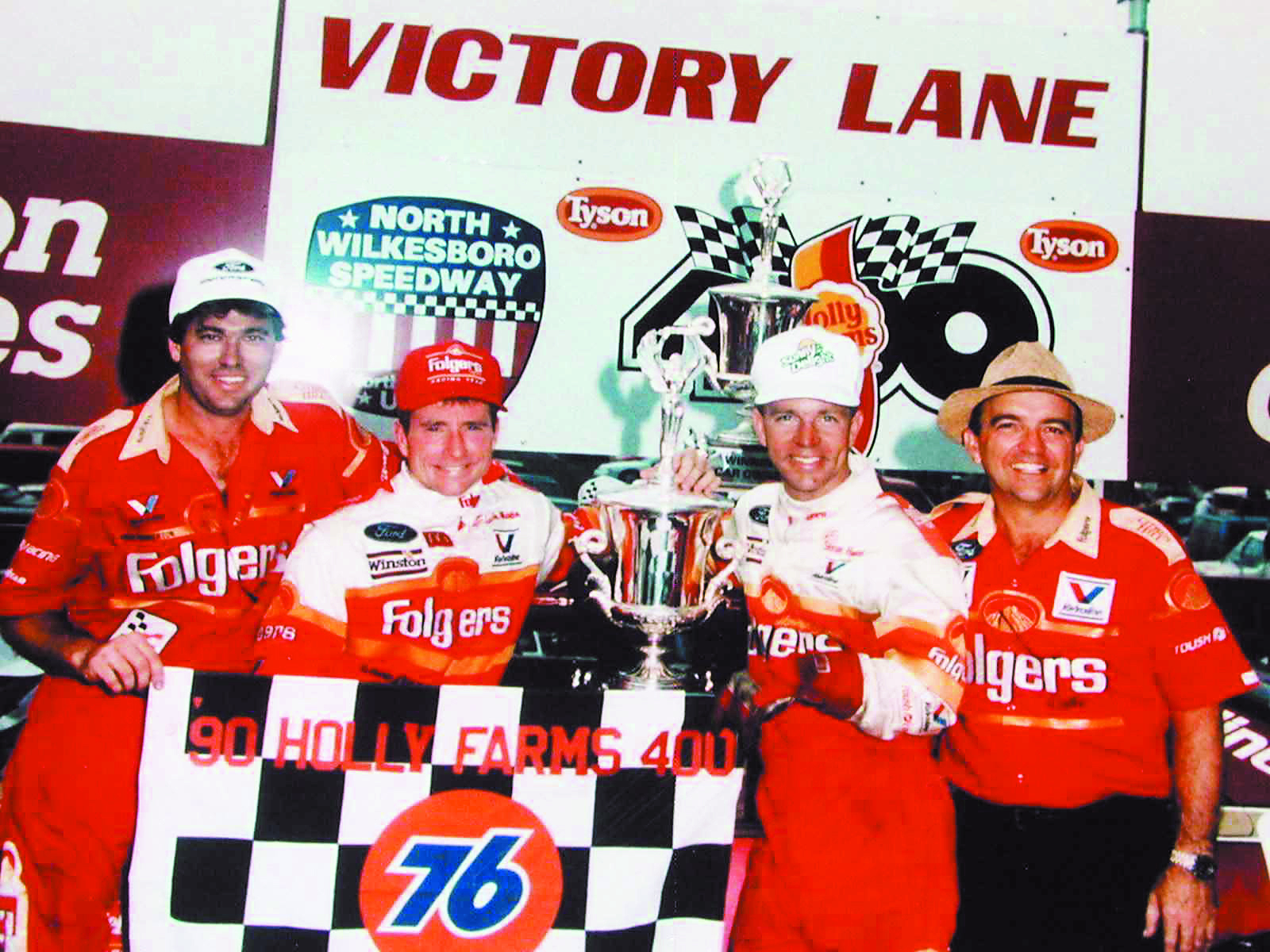 Contact us:
800.59.ROUSH
ROUSHcleantech.com
Todd Mouw
Vice President, Sales & Marketing

734.466.6522
Todd.Mouw@roush.com